Cambodia REDD+ Safeguard Information System (Cam-SIS): Lesson Learnt  and Challenges
By Kim Sokha
Fishery Administration, Cambodia 
E-mail: ksokha168@gmail.com
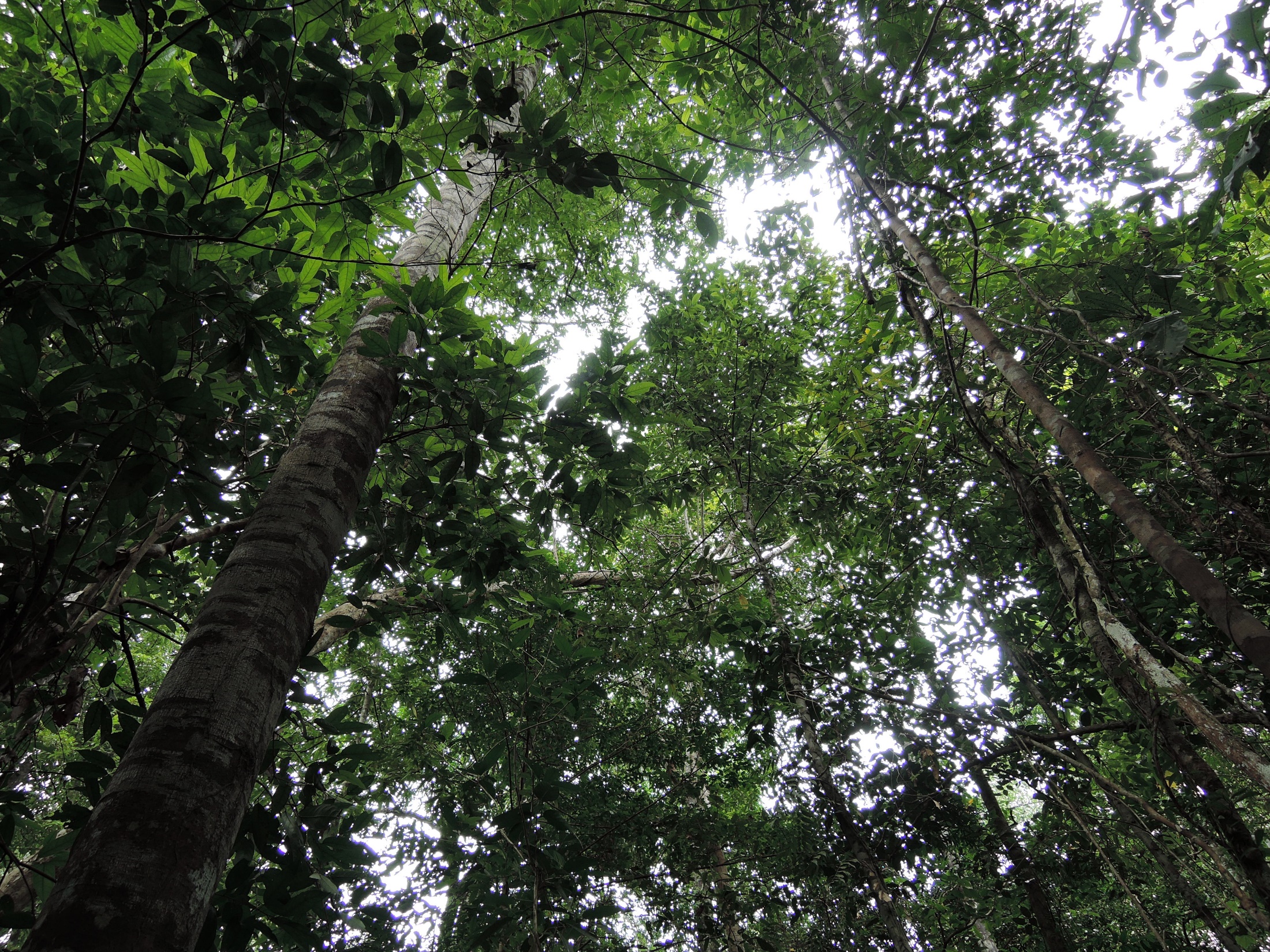 Table of Contents: 1. Processes  2. Challenges3. Opportunities4. Lessons Learnt
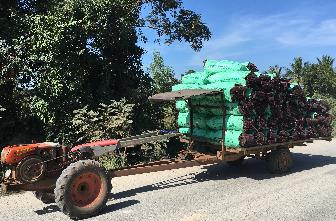 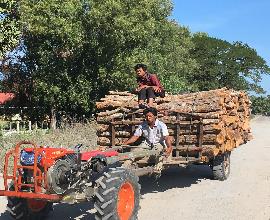 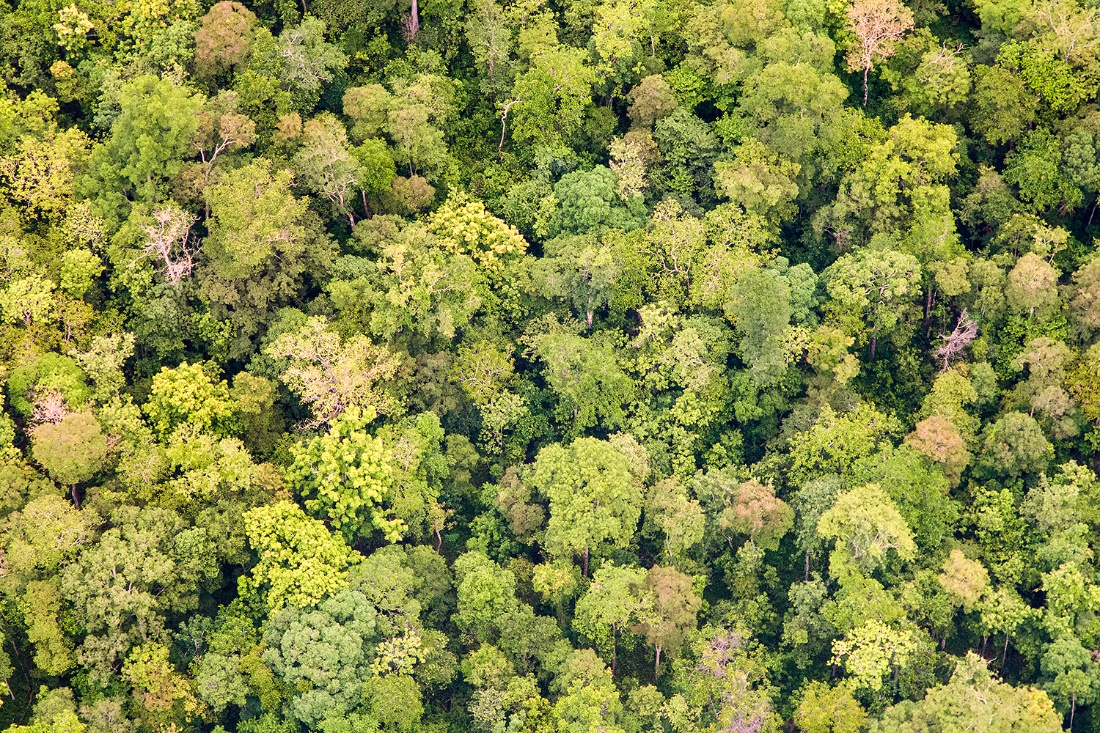 1. Process
Formulated the Cambodia REDD+ Technical Team, REDD+ Consultation Group, and Gender Group 

Conducted existing government Policy/Laws/Regulation review associated with REDD+ safeguard

Translated 7 Cancun REDD+ safeguard to Cambodia-REDD+ safeguards  

Formulated Cambodia REDD+ Safeguards “Principle, Criteria and Indicators” (PCIs).

Draft- Cambodia REDD+ SIS, and developed plan for Cambodia SIS operationalization

Formulated- draft safeguard Summary of Information- which was planned to submit to UNFCCC-REDD+ information hub, to be integrated into National Communication and Biannual Report.
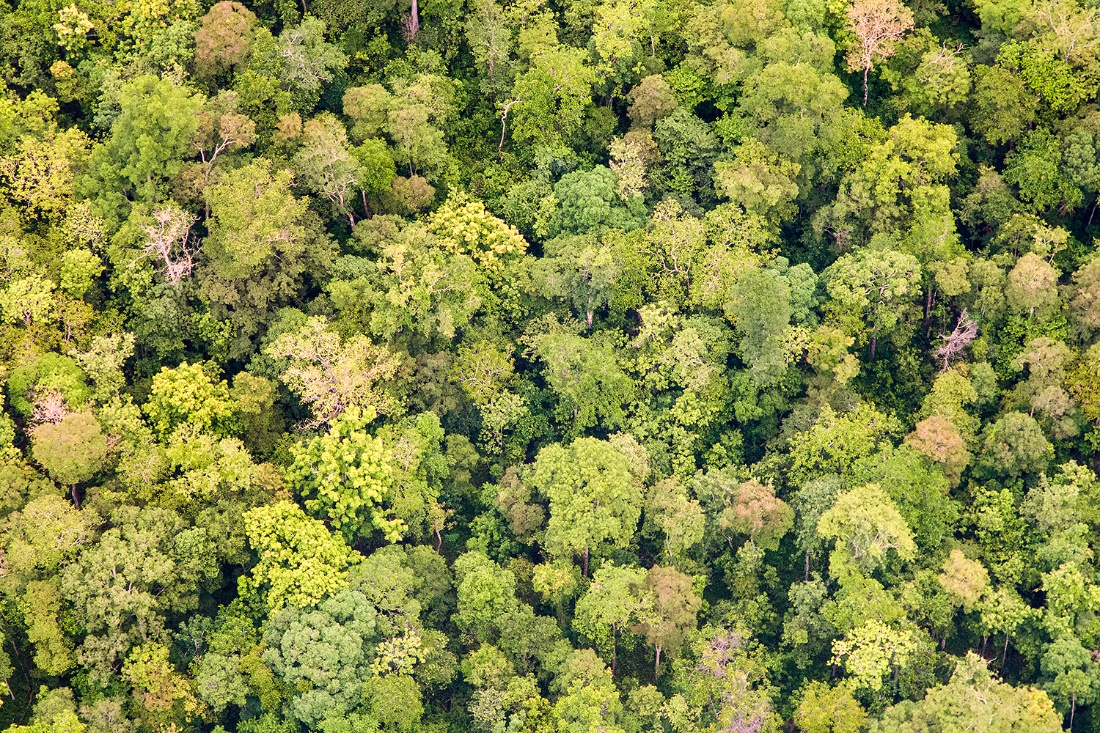 3. Challenges
PCI approach is overly lengthy and complicated in collecting information, management and analysis at the beginning phase. 

Confusion re; different procedures and modalities on SIS development – (i.e. Green Climate Fund, FCPF-Carbon Fund, Joint Credit Mechanism, and World Bank/IFC..) 

Limited capacity of national safeguard staff in translating national REDD+ safeguard policy into on the ground action (i.e. community awareness raising on REDD+ safeguards)
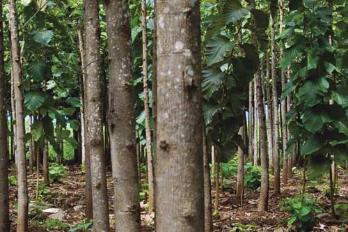 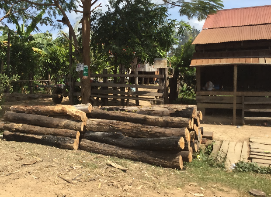 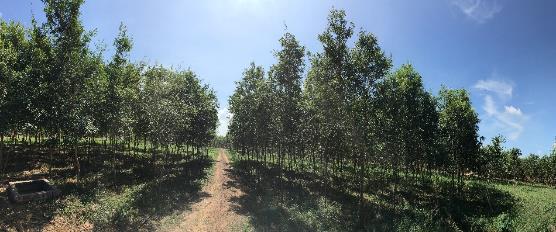 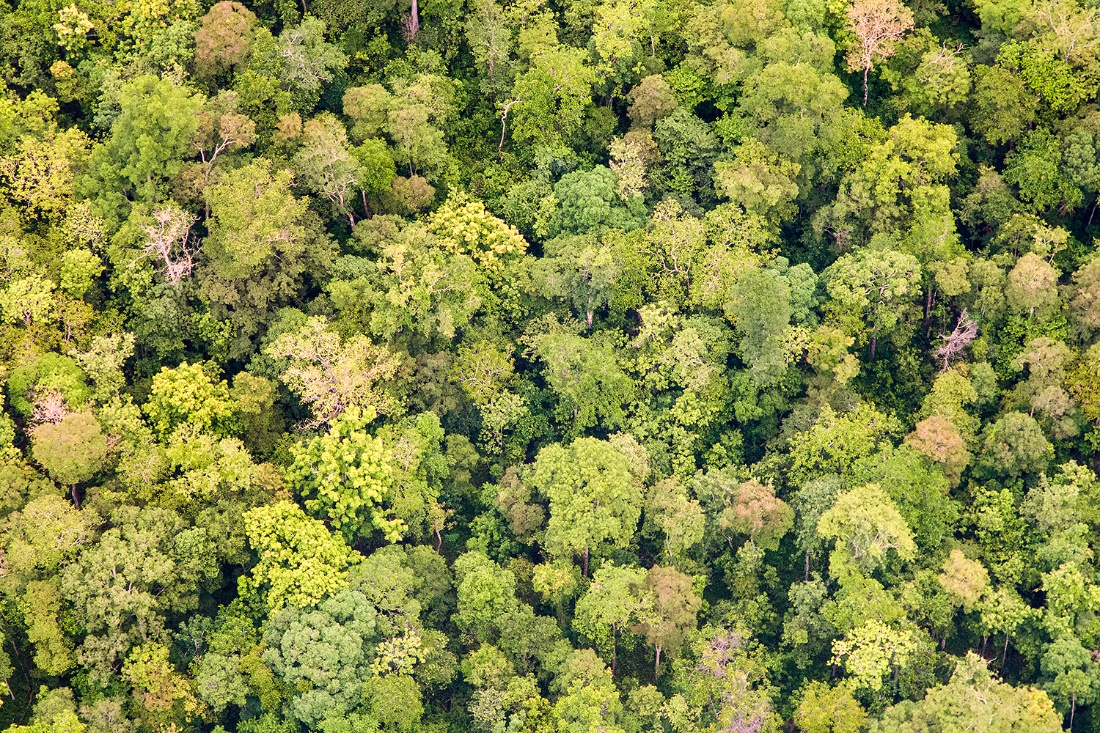 3. Opportunity
Use the FCPF-Readiness Fund (additional support-US$5 million) to strengthen and complete the current Cambodia SIS

Most of the existing PLRs in Cambodia could address 5 among 7 Cancun safeguards

REDD+ safeguards are clearly highlighted in the Cambodia REDD+ strategy- this is one of the most effective policy interventions that enable future SIS improvements
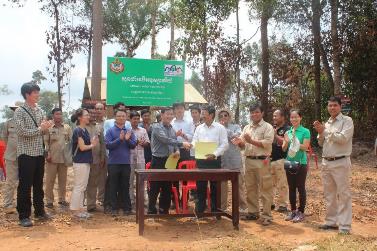 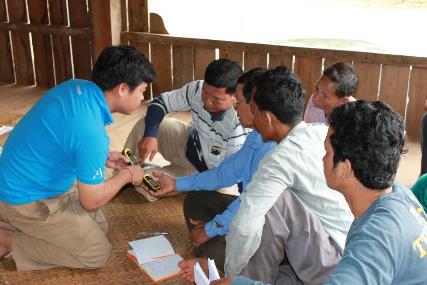 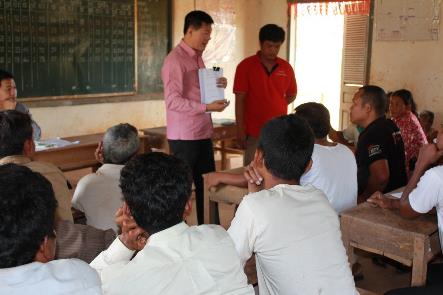 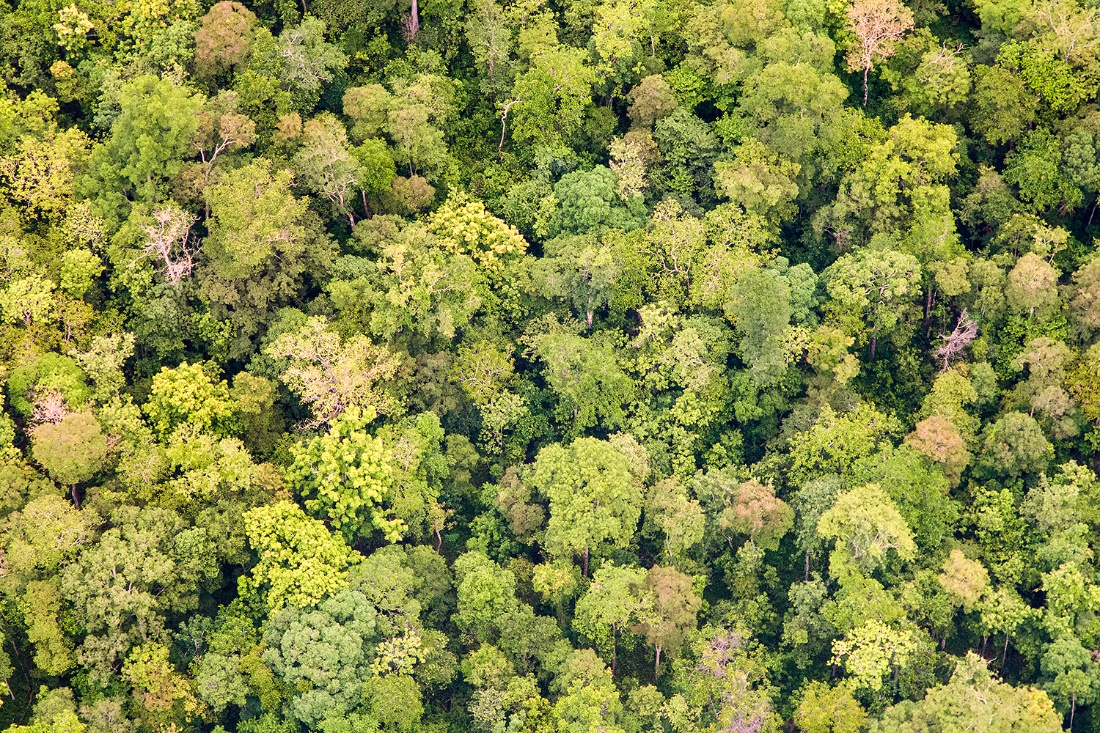 4. Lessons
During SIS development, should consider taking out the C&I at the begin phase, it could be used for future requirements, or to fill the need of specific donor or REDD+ investors. 

On-going capacity building of stakeholders i.e. staff in charge of  national REDD+ safeguards, and improving the development of community REDD+ awareness raising materials.

Should use existing institutional coordination mechanisms in collecting REDD+ safeguard information, and based-on the piloting phase-country could assess gaps and come up with strategy for improvement
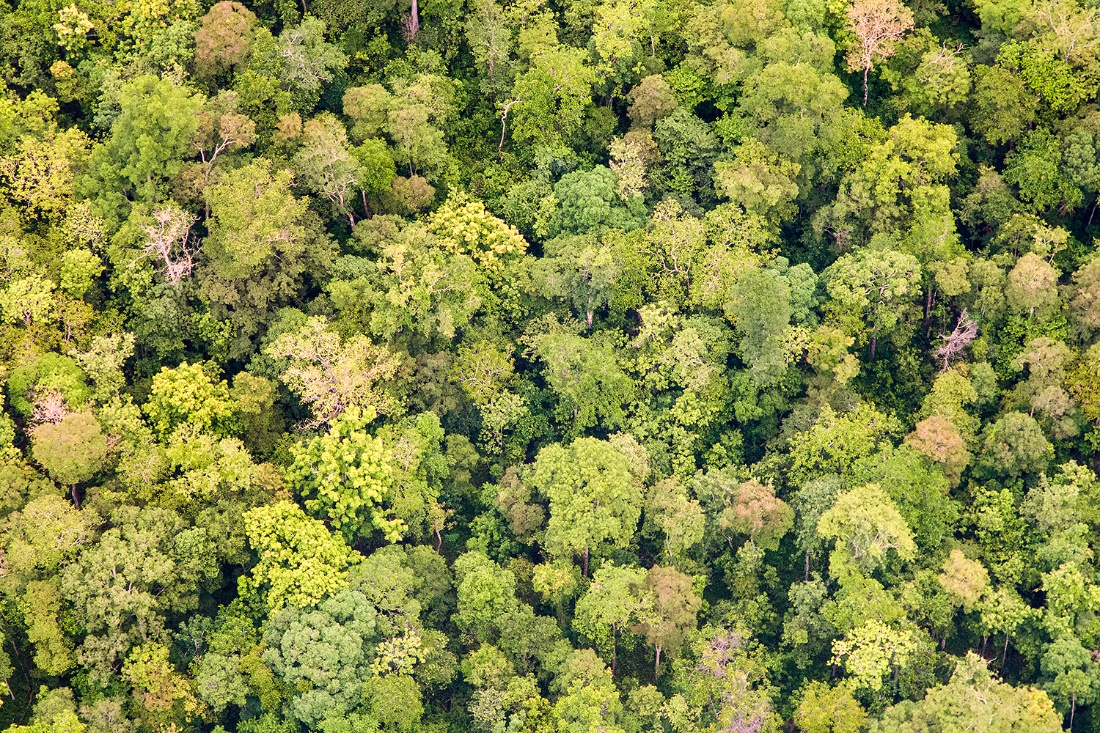 Thank you !
Photo used in this PPT provided by the Cambodia Korea REDD+ Joint Project-Cambodia